МБДОУ «Тотемский детский сад № 1 «Росинка»
«Родительский контроль за питанием дошкольников в рамках акции «За обе щечки»
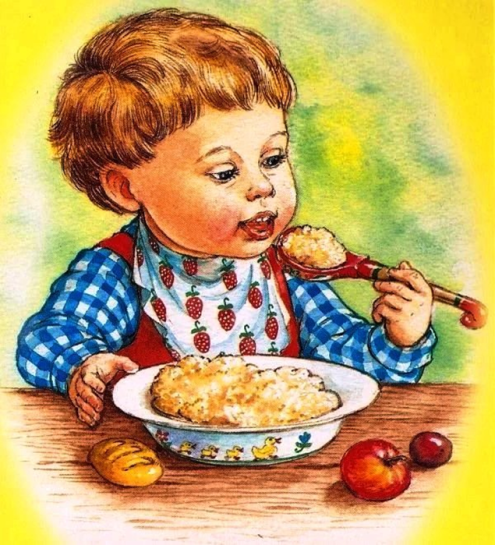 Подготовил: 
Дечкина Светлана Анатольевна, воспитатель
«Мы не перестаем удивляться тому, что один – единственный обед может изменить душевное состояние человека»Бонни Спринг, биохимик Гарвадского университета.
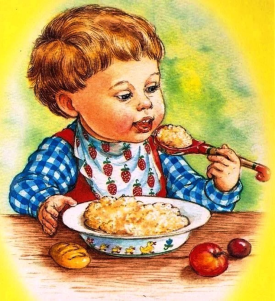 Акция «За обе щечки»
Цель: продолжать знакомить родителей с особенностями организации питания в детском саду: от поставки продуктов питания до организации питания детей в группах.
     Задачи:
     1. Уточнить представления родителей (законных представителей) о десятидневном меню для организации питания детей
     2. Обеспечить в группе «Родительский контроль» по проверке соответствия объемов приготовленного питания объему разовых порций и количеству воспитанников.
     3. Способствовать воспитанию у родителей ответственного отношения к здоровью детей, к привитию у детей навыков культурного поведения за столом (правильно пользоваться столовыми приборами, салфеткой. тщательно пережевывать пищу, соблюдать правильную осанку).
      Методы и формы работы: размещение в сообществах родителей групп в Контакте наглядно-информационного материала, заседания родительского комитета, «Родительский контроль», опрос родителей.
	Участники: родители (законные представители) воспитанников, воспитатели, младший воспитатель.
Акция «За обе щечки»
Актуальность 
  		 Правильно организованное питание, обеспечивающее организм ребенка всеми необходимыми ему пищевыми веществами, белками, жирами, углеводами, витаминами и минеральными солями, и энергией, является необходимым условием гармоничного роста и развития детей дошкольного возраста.
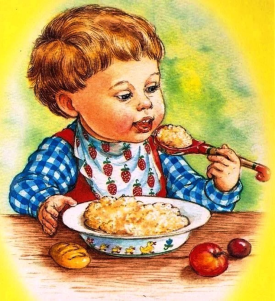 Наглядно-информационный материал
Паспорт акции
    «Примерное десятидневное меню для организации питания
        детей в возрасте от 3 до 7 лет»
    Фото блюд ежедневного меню, фото продуктов питания
     Видеоролик «Обед в группе»
     Информационный лист «Условия питания и охраны здоровья
         детей»
    Памятки «Таблица витаминов», «Пирамида здорового
        питания»
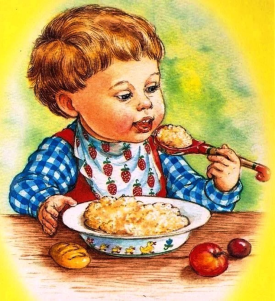 Продукты питания
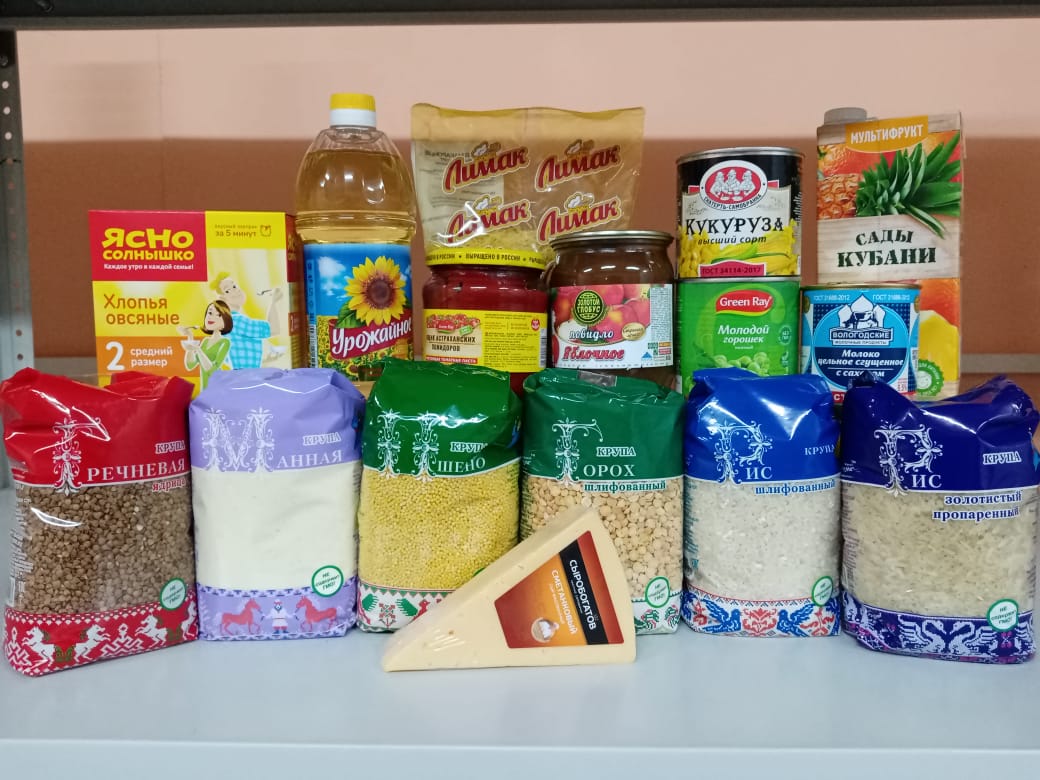 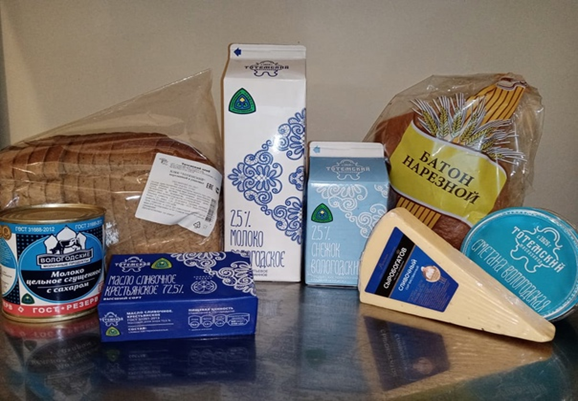 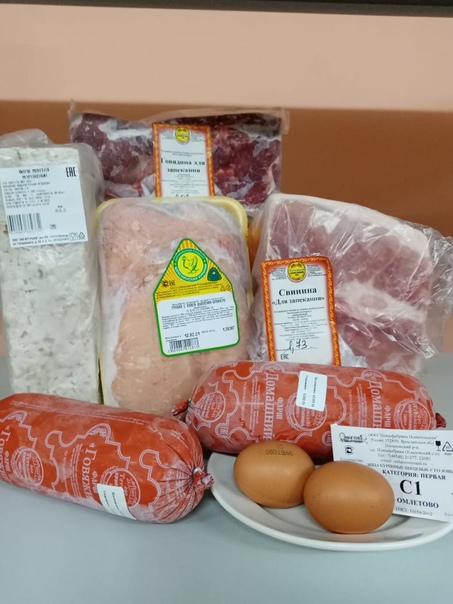 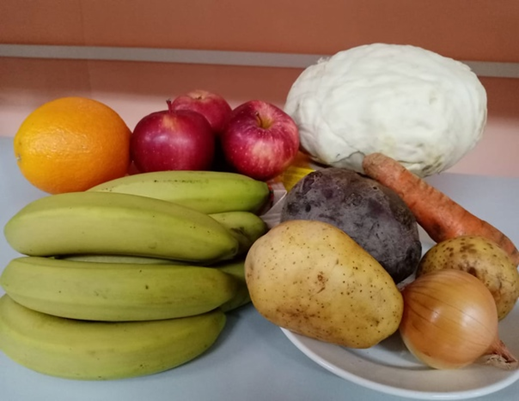 Наглядно-информационный материал
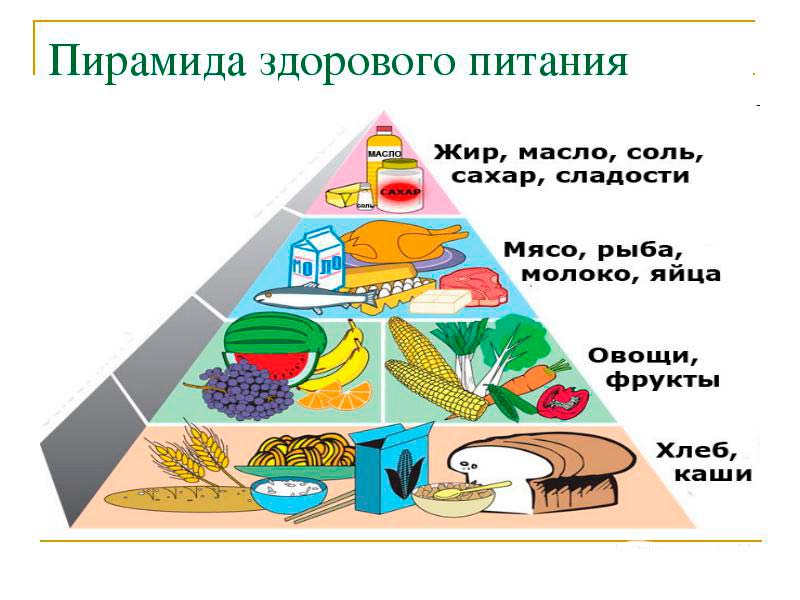 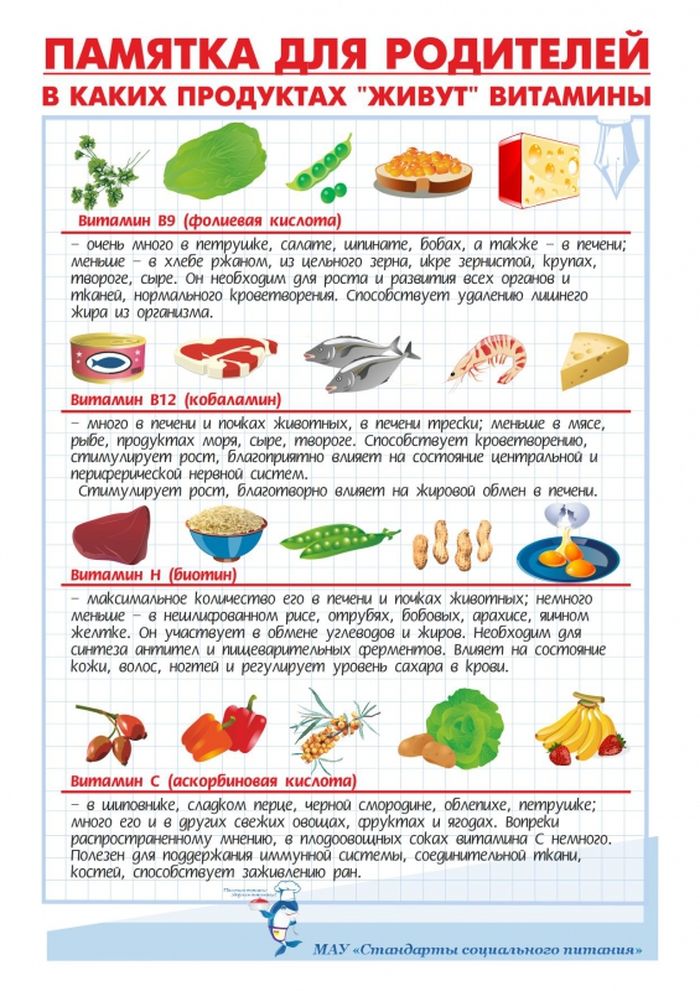 Меню
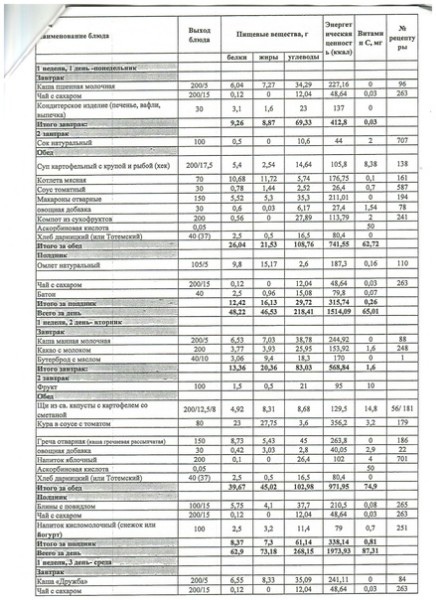 Первый завтрак
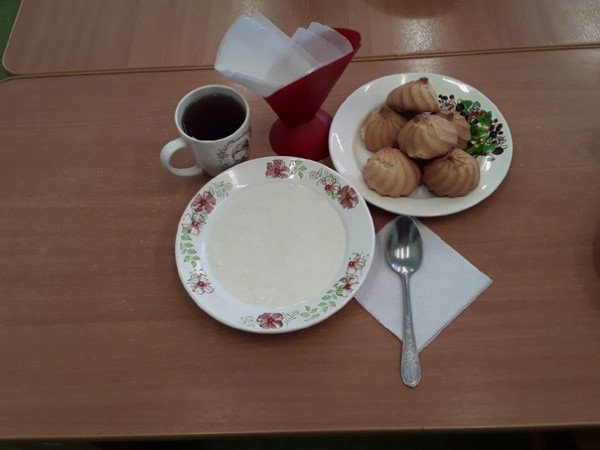 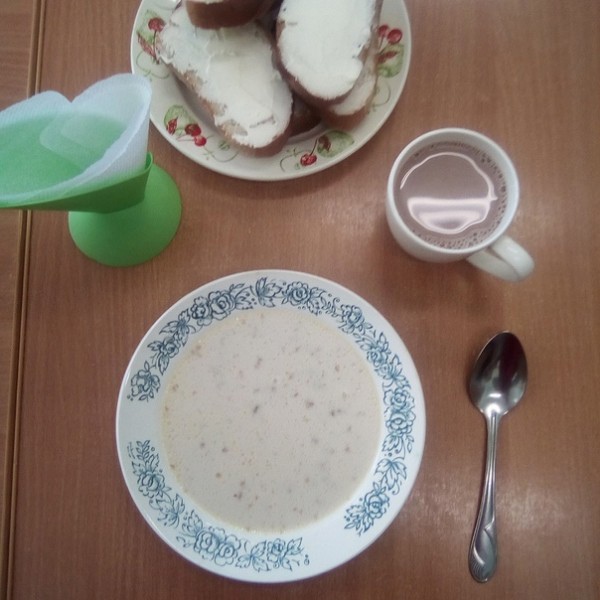 Второй завтрак
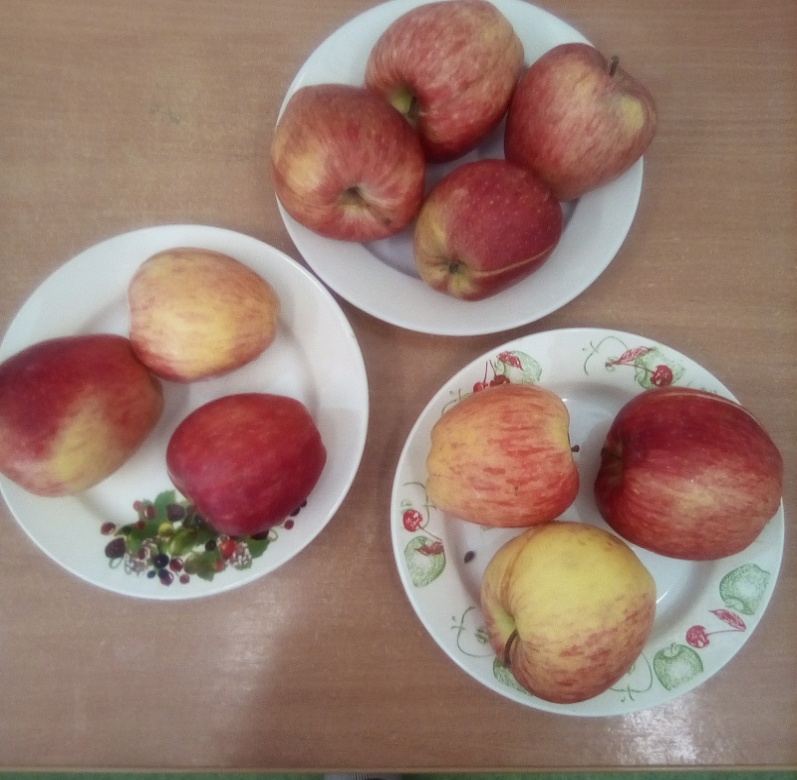 Обед
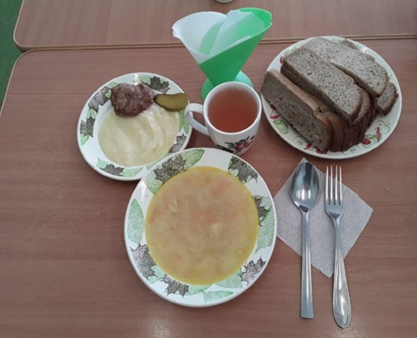 Полдник
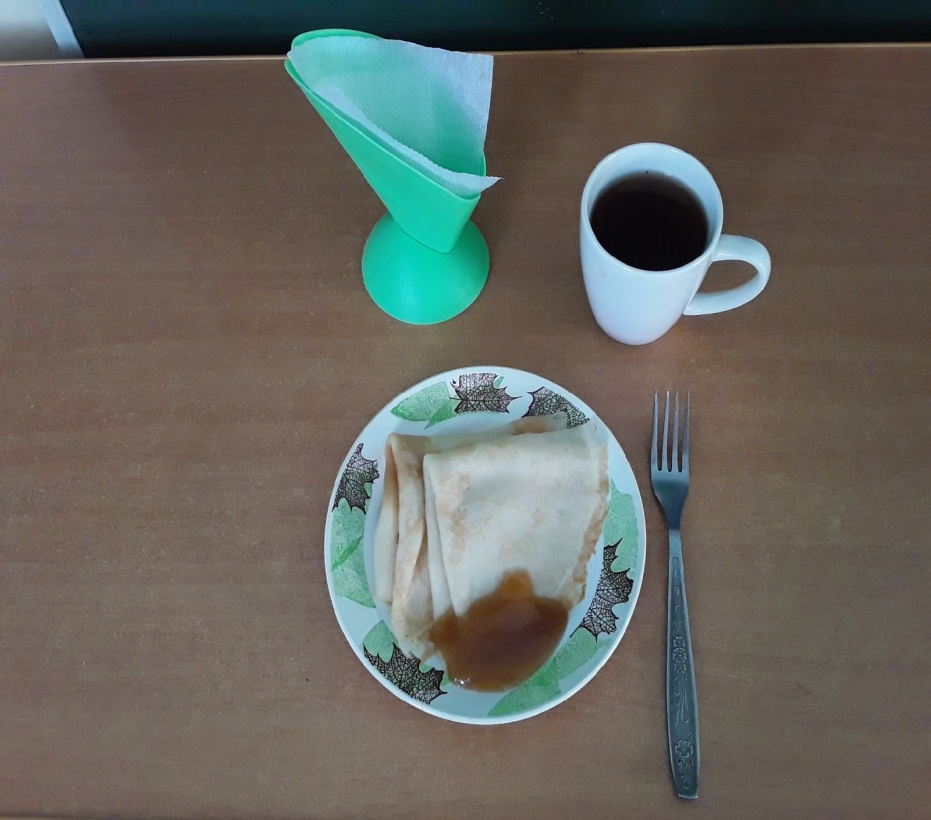 «Родительский контроль»
«Обратная связь»
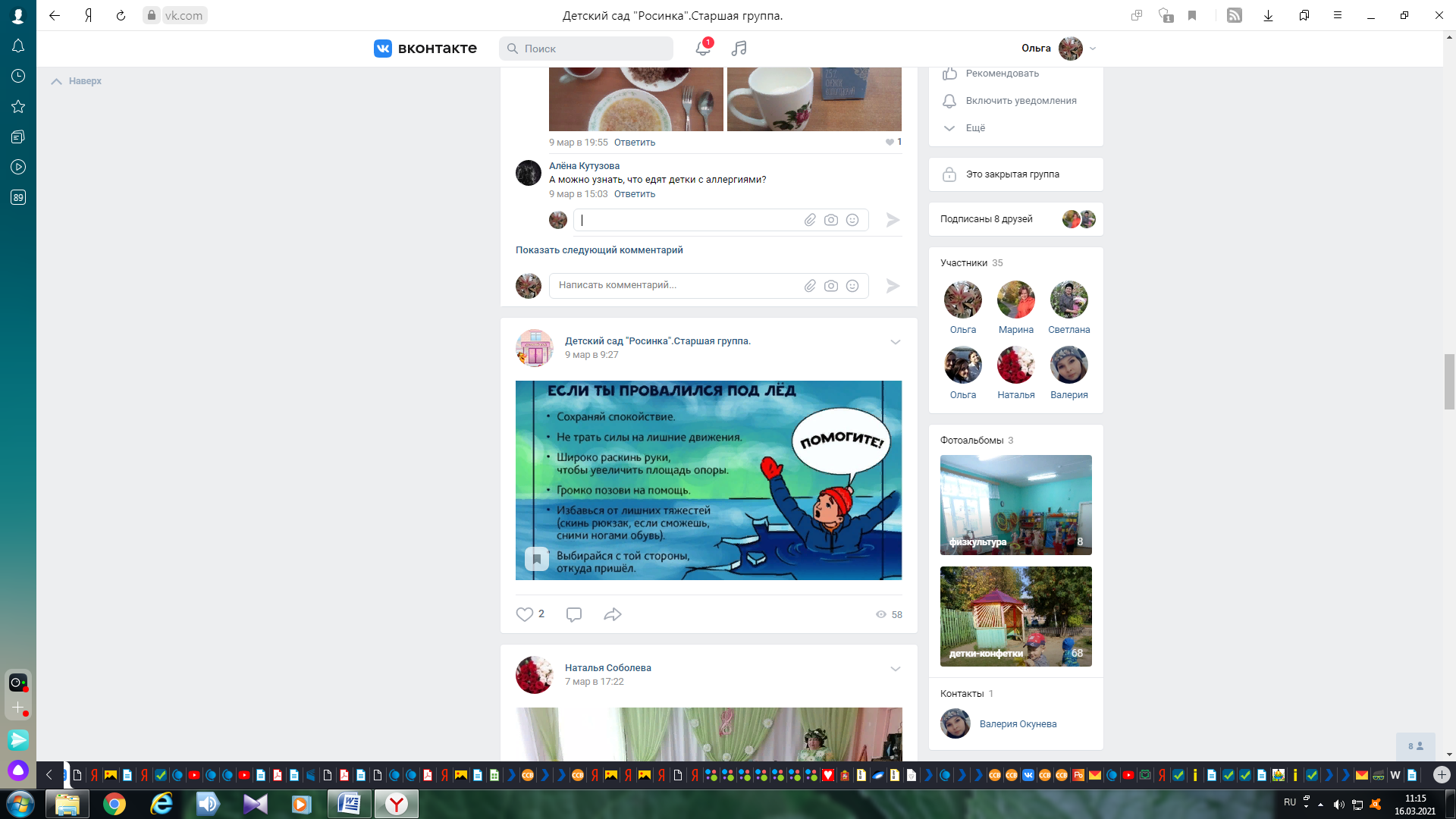 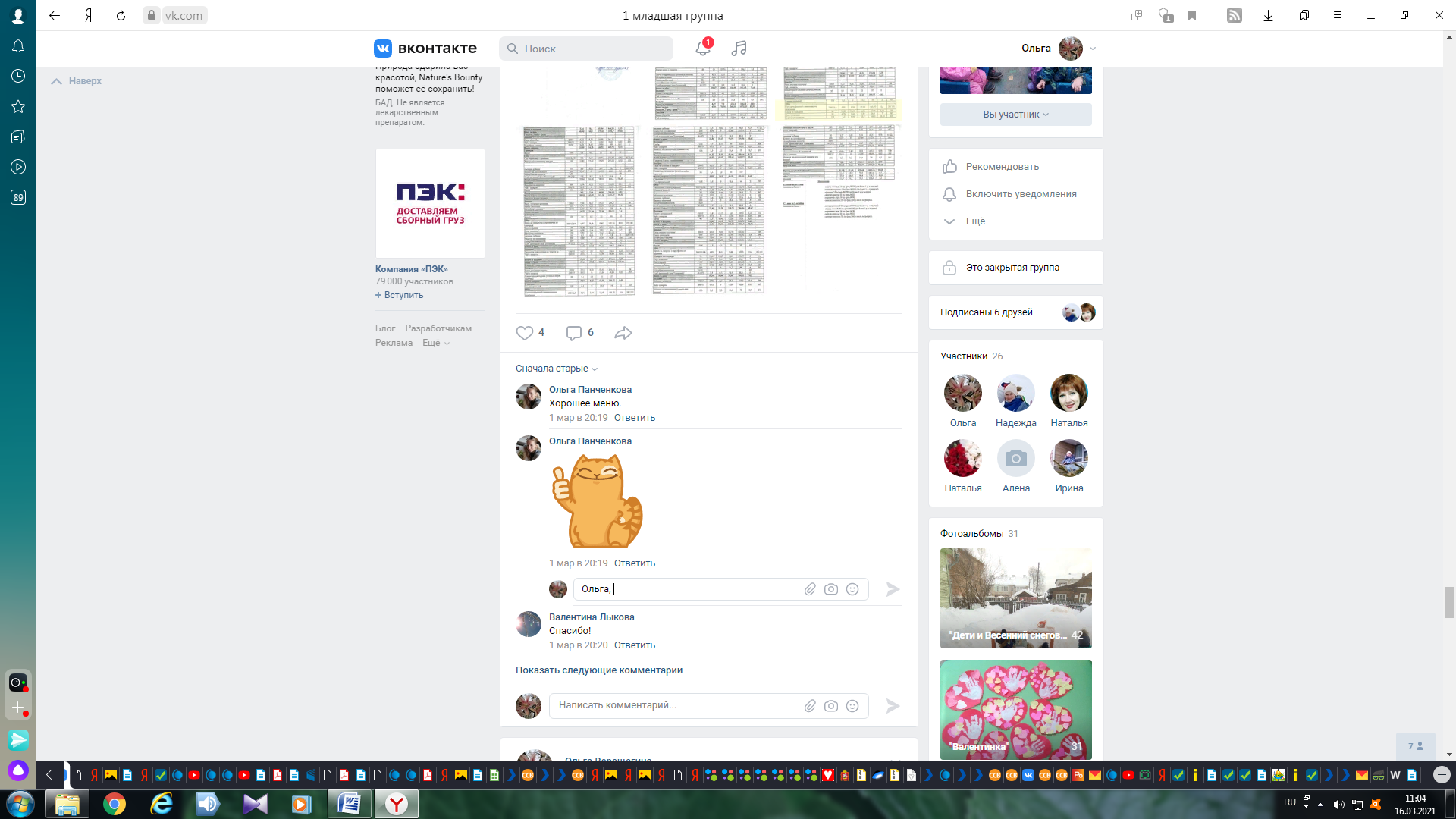 Размещение в сообществах родителей группы в Контакте наглядно-информационного материала
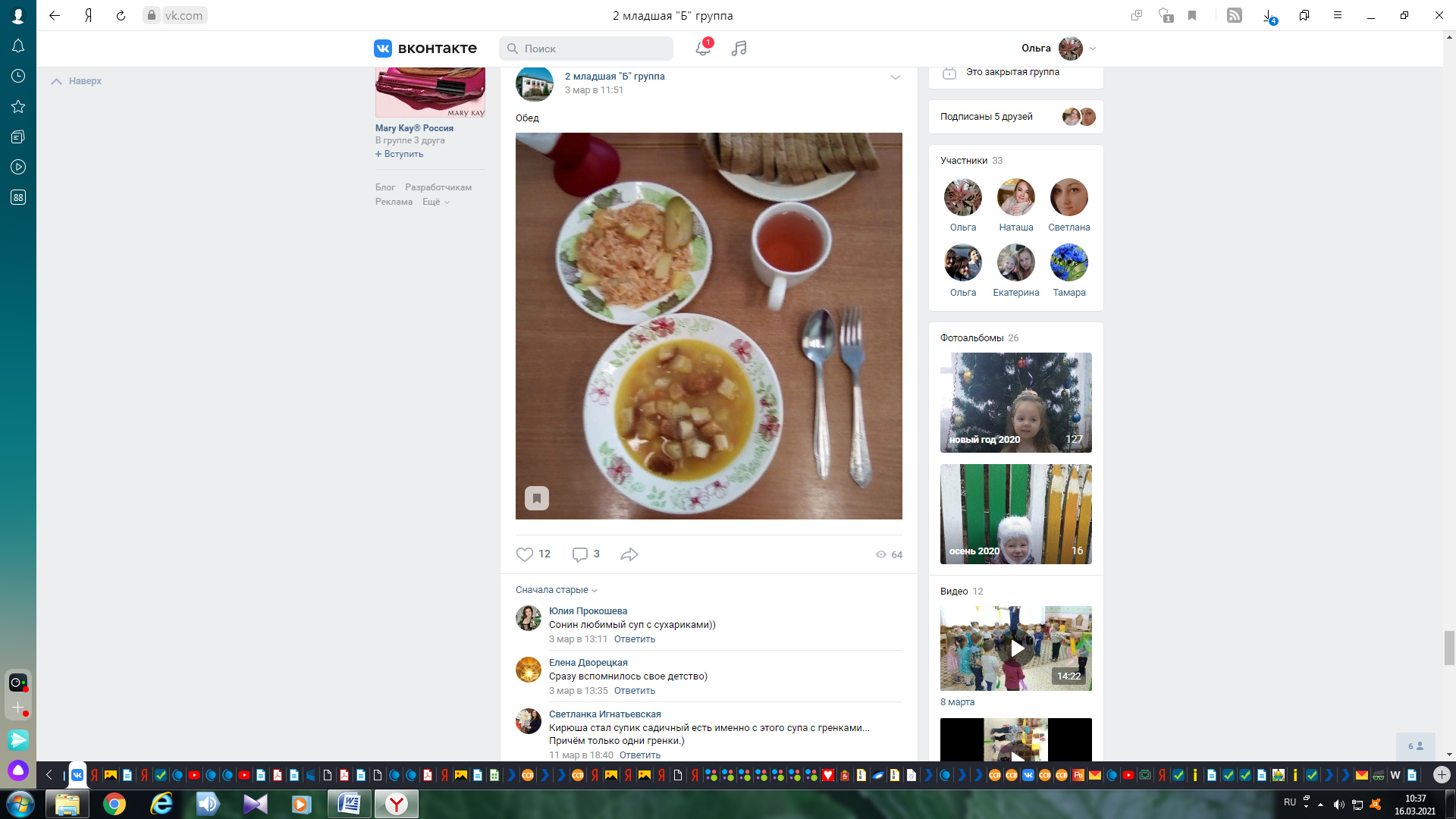 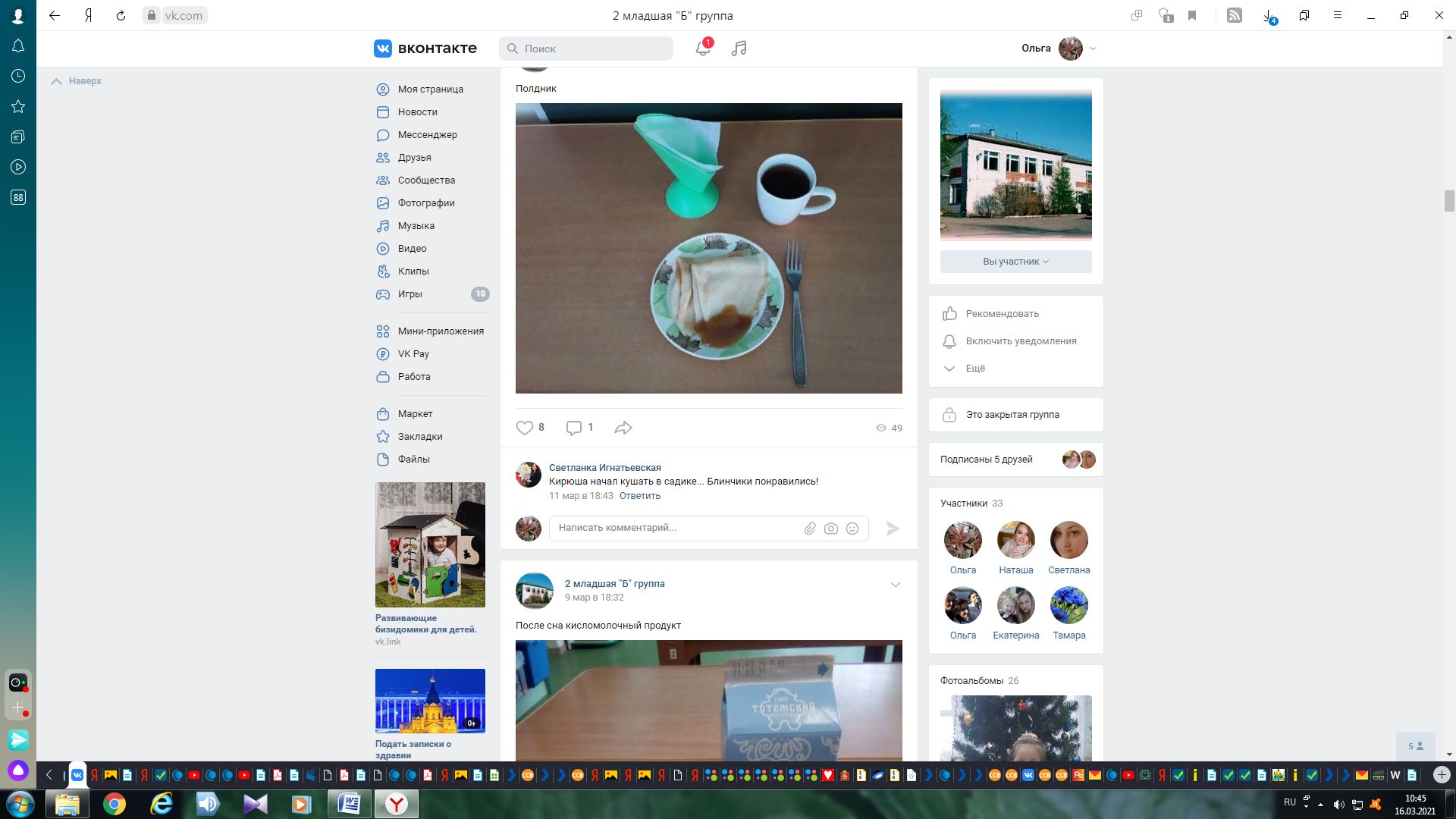 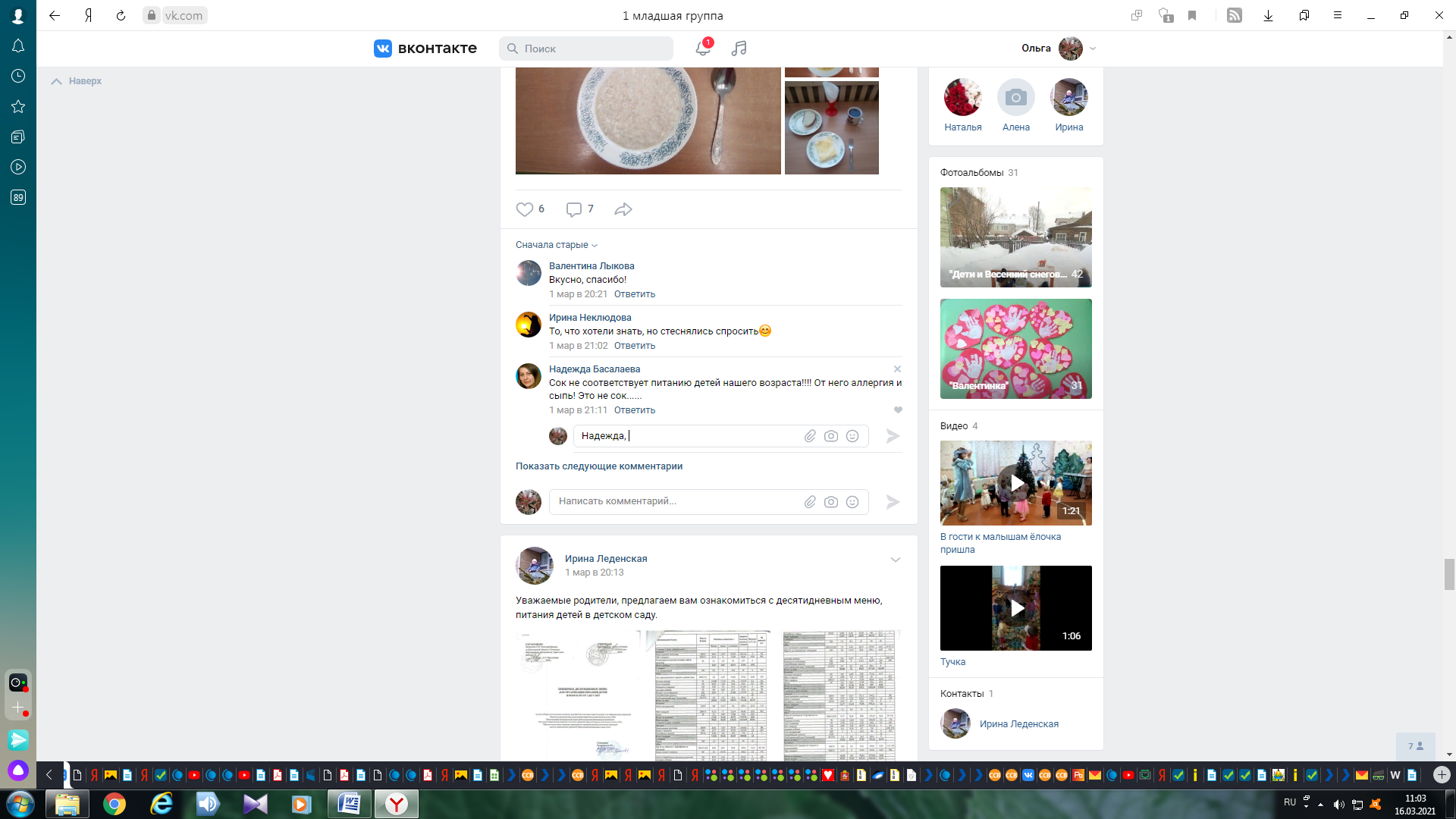 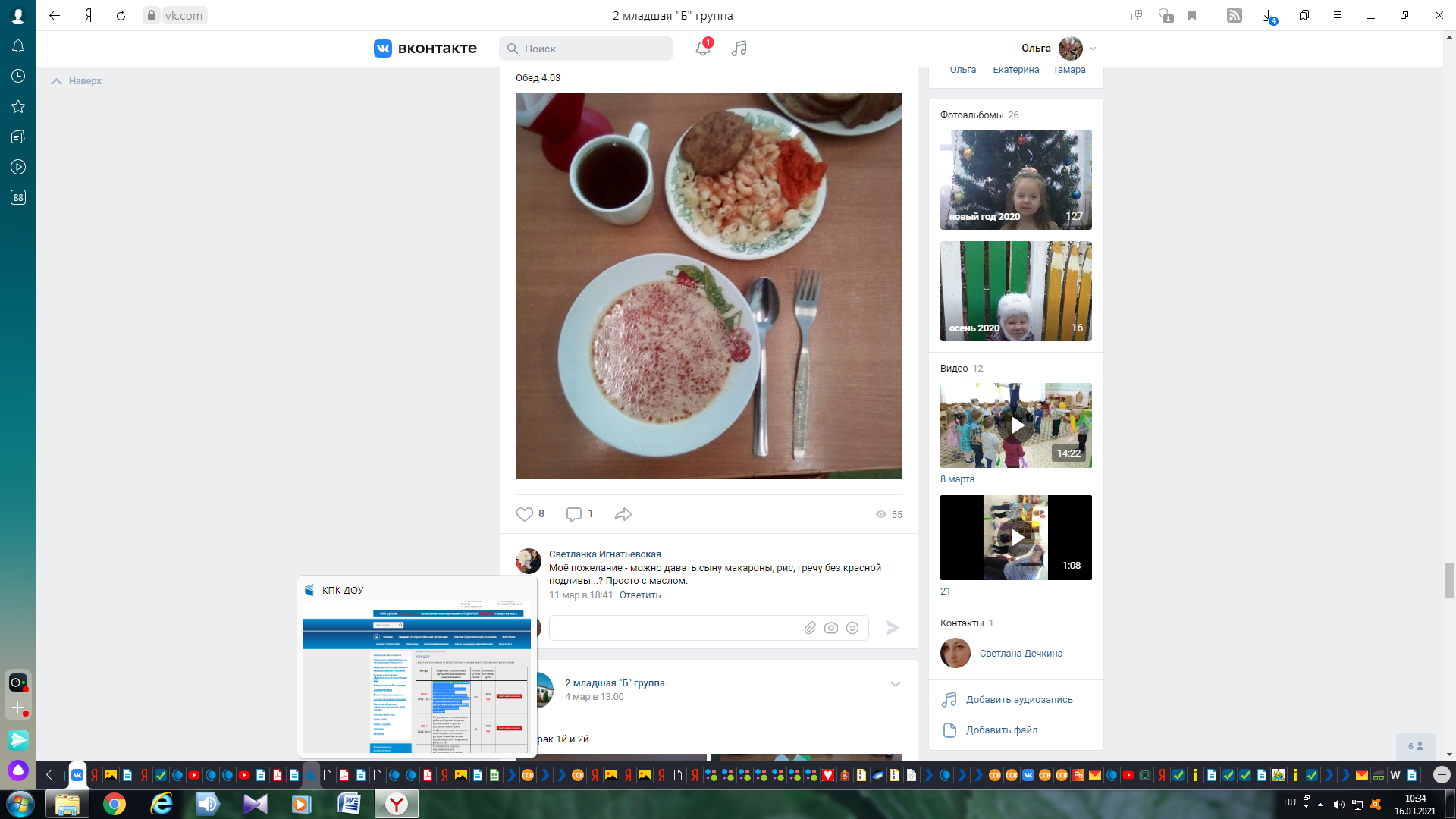 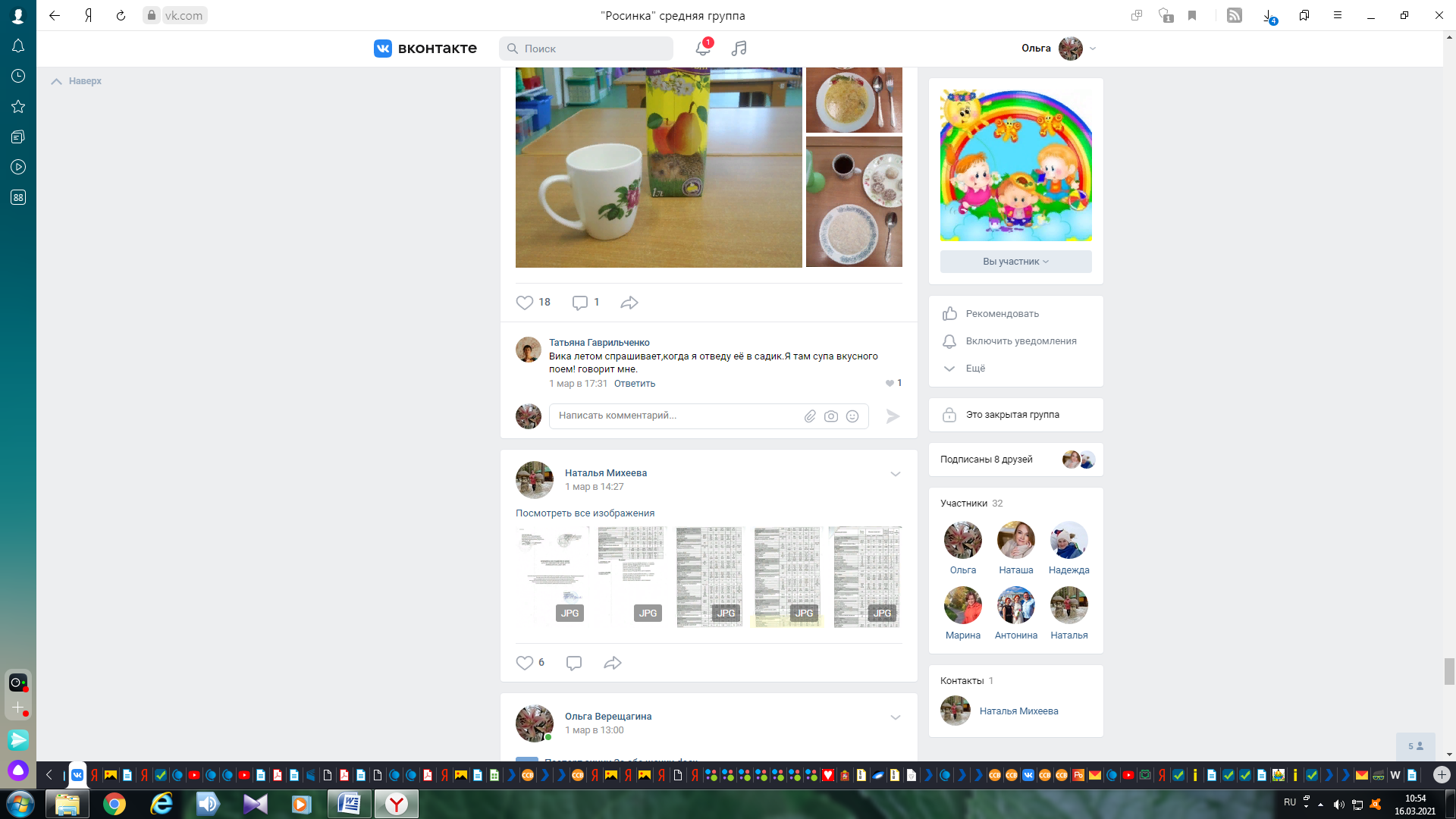 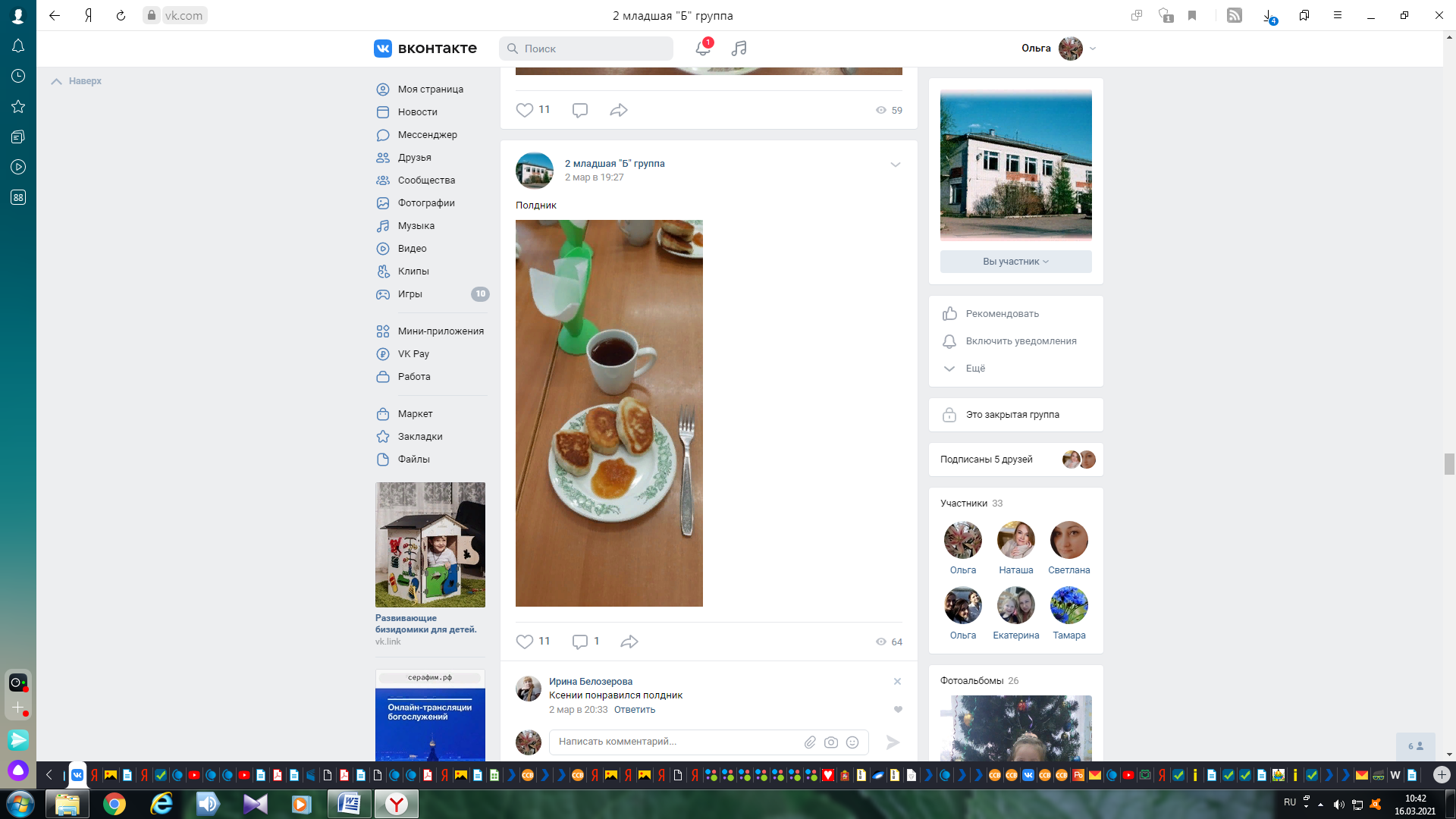 Ваш ребенок – самый лучший! Он заслуживает быть здоровым, жизнерадостным и успешным. 
	Если вы хотите, чтобы ваши дети росли сильными, активными  - чаще обращайте внимание на то, что они едят. Ведь пища - единственный источник пищевых веществ и энергии, обеспечивающий непрерывный рост и развитие молодого организма. 
	Основы здоровья закладываются в детстве. Правильное питание ребенка – залог его хорошего физического и психического здоровья на всю жизнь.
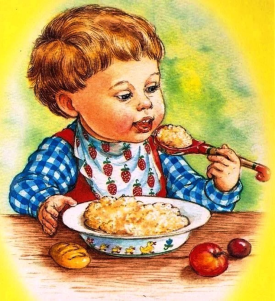 СПАСИБО ЗА ВНИМАНИЕ!
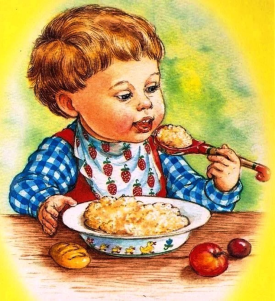